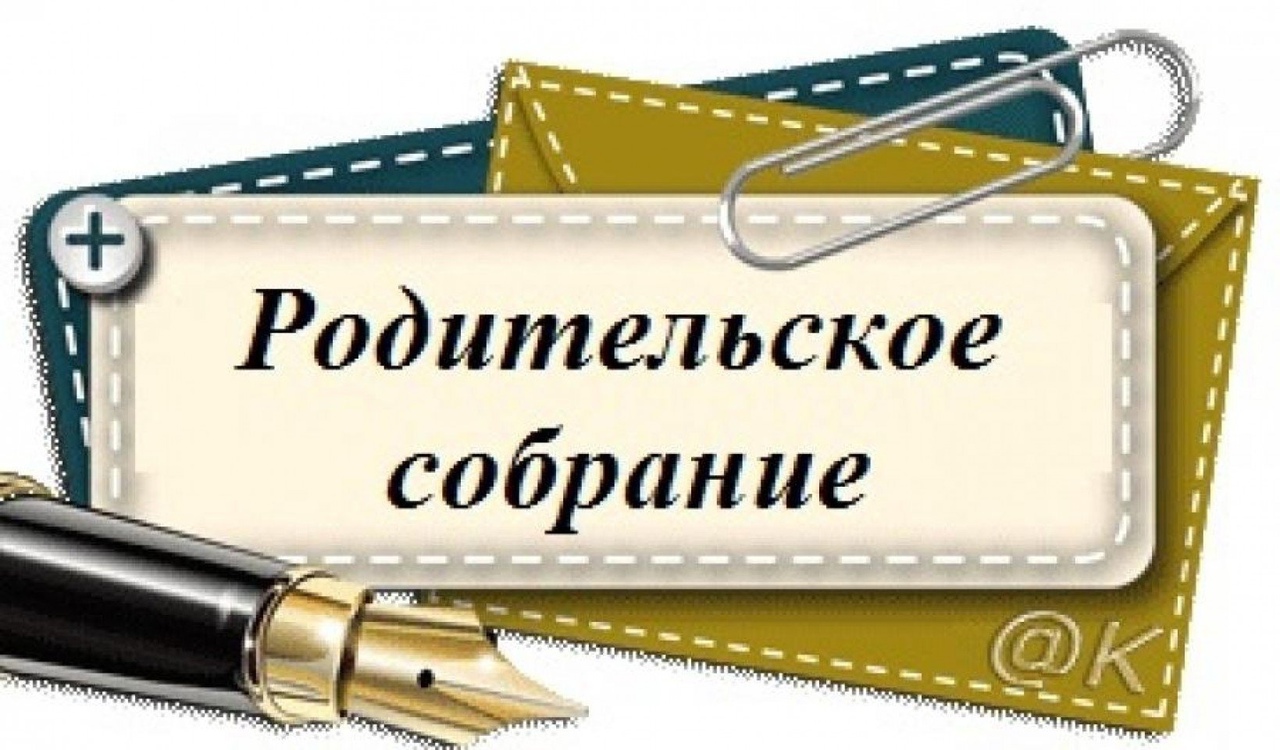 27.05.23г.
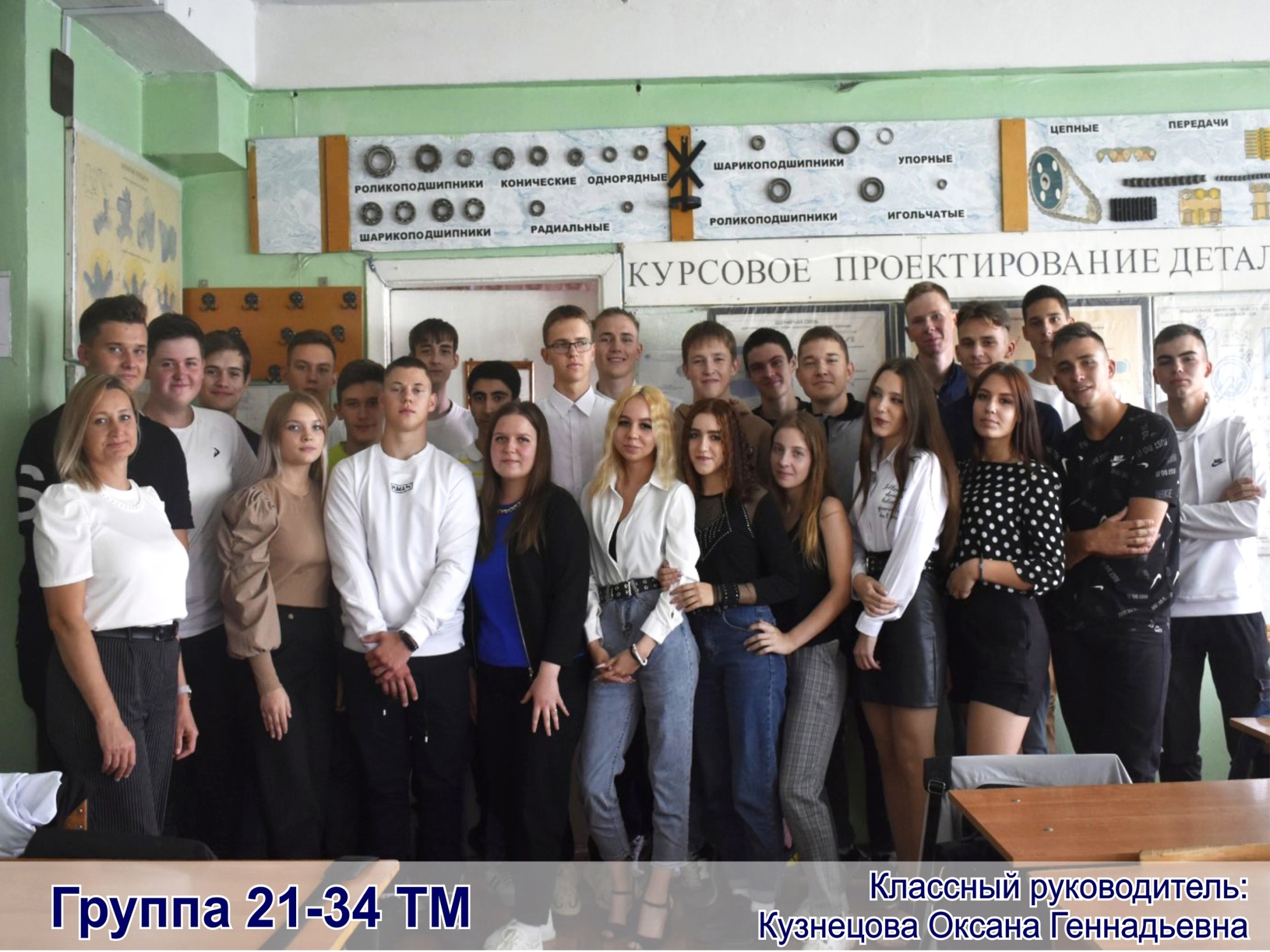 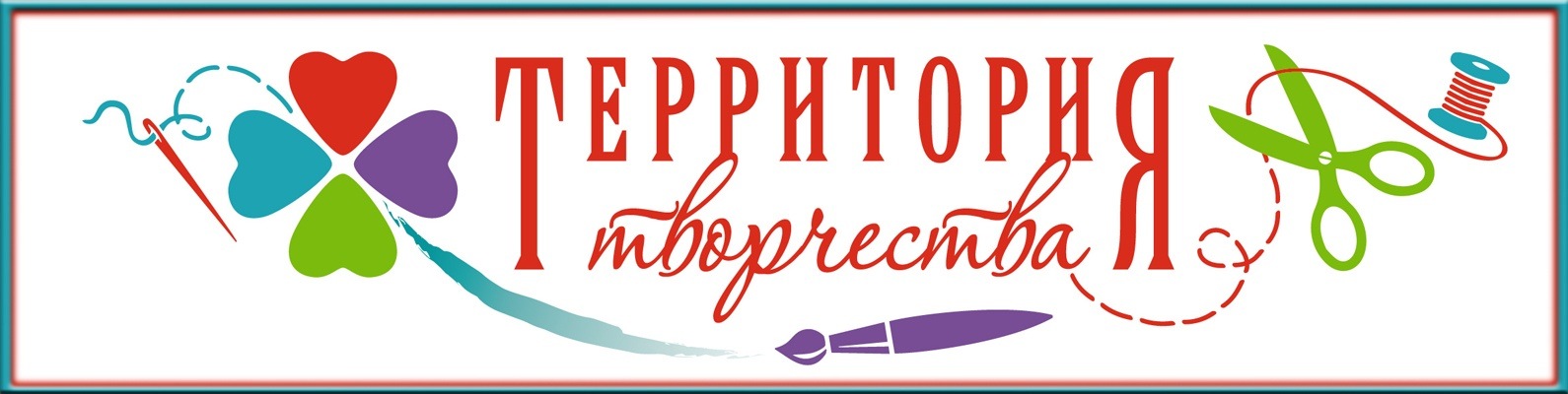 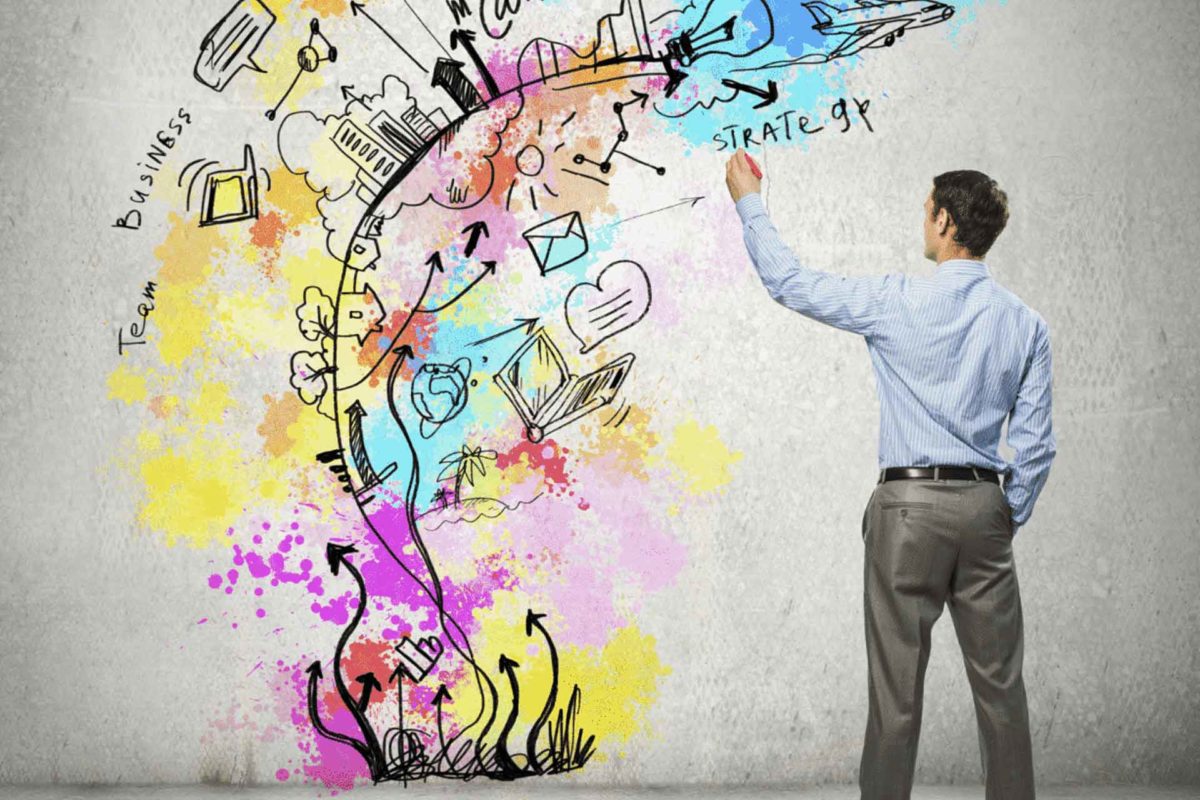 18 мая ДК р.п.Выездное  финал конкурса талантливой молодежи «Молодежный триумф»
6 мая Окна Победы
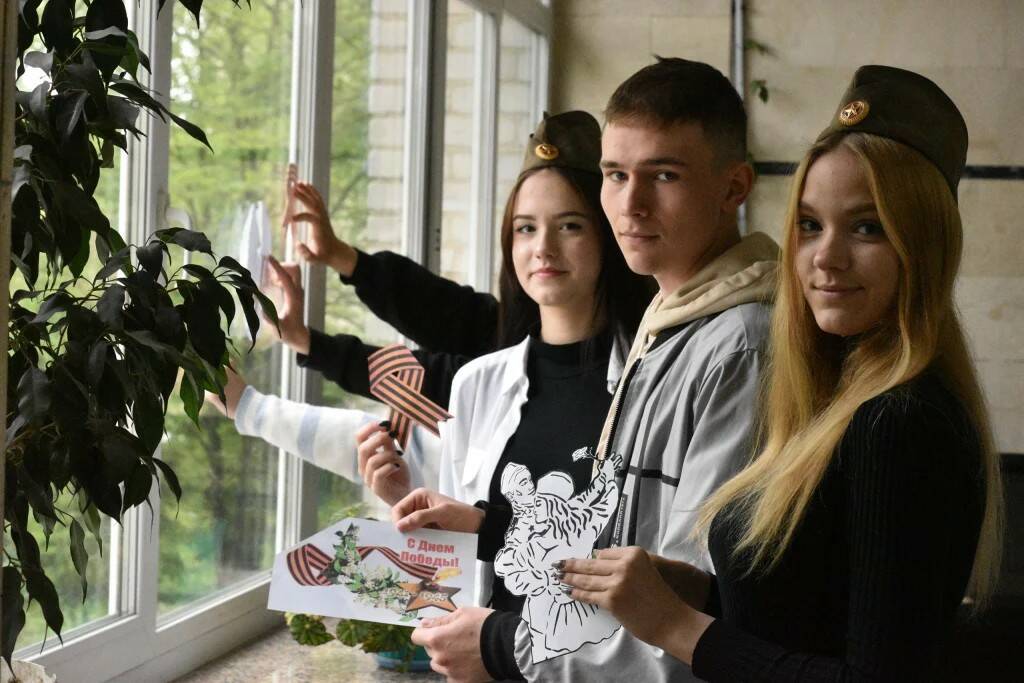 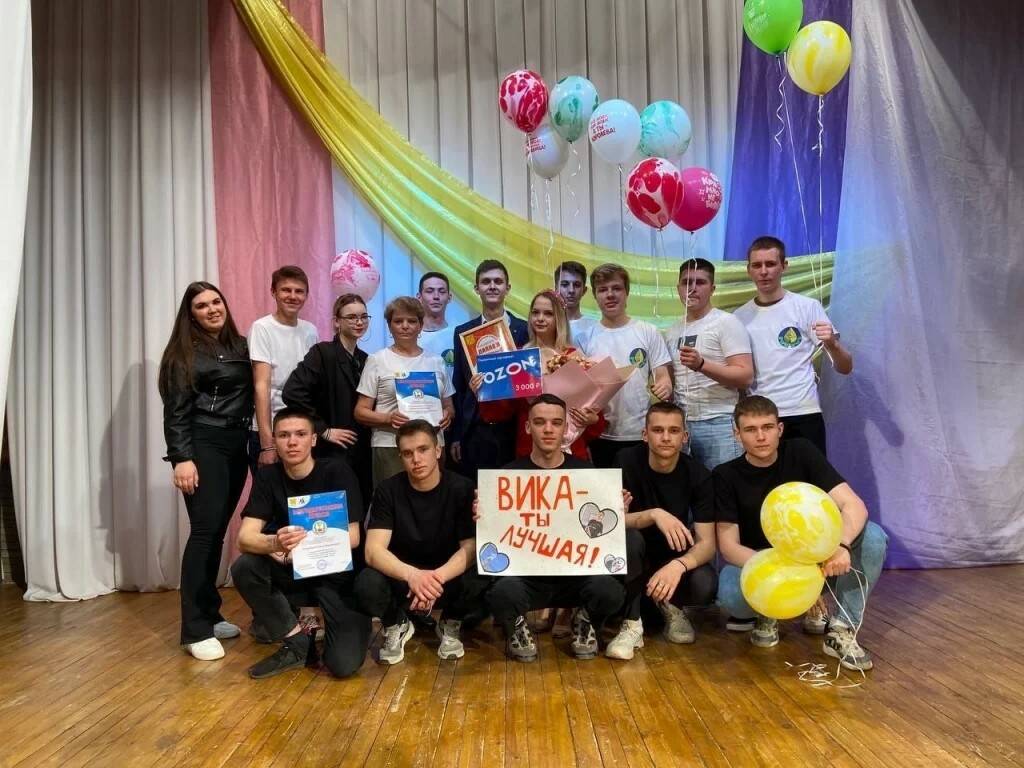 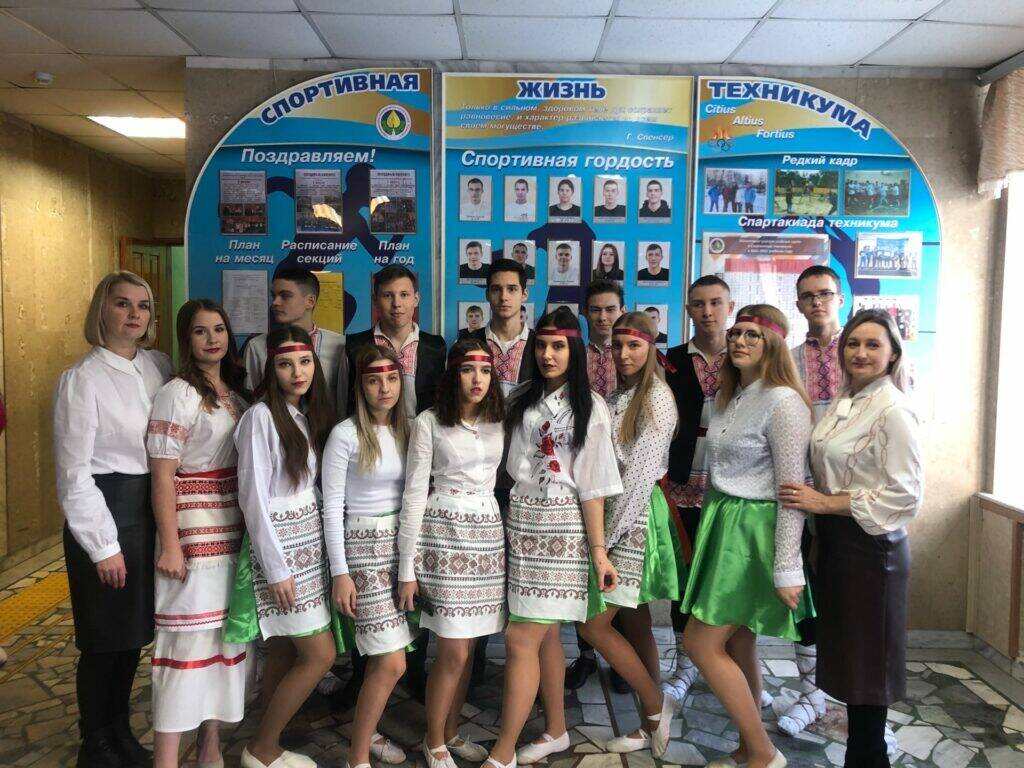 Фестиваль «Дружбы народов»
7.05.23г ГЕОРГИЕВСКАЯ ЛЕНТА
 — СИМВОЛ ПОБЕДЫ
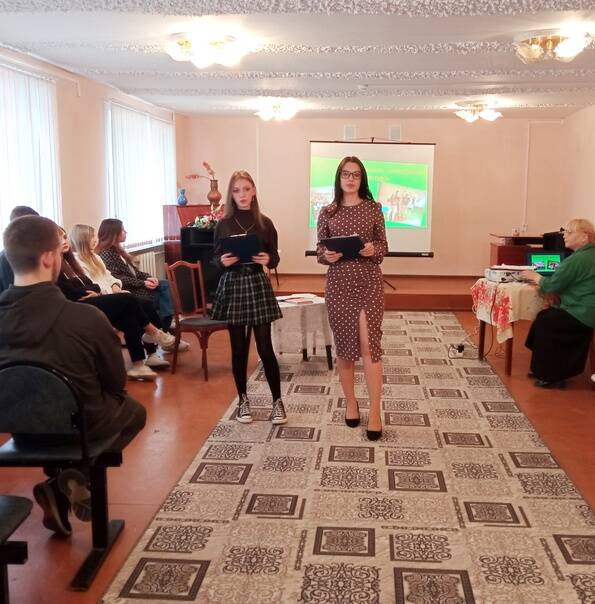 Тараканов Никита
 финалист 
ПЕРВИЧНОГО ОТДЕЛЕНИЯ РДДМ ДВИЖЕНИЕ ПЕРВЫХ
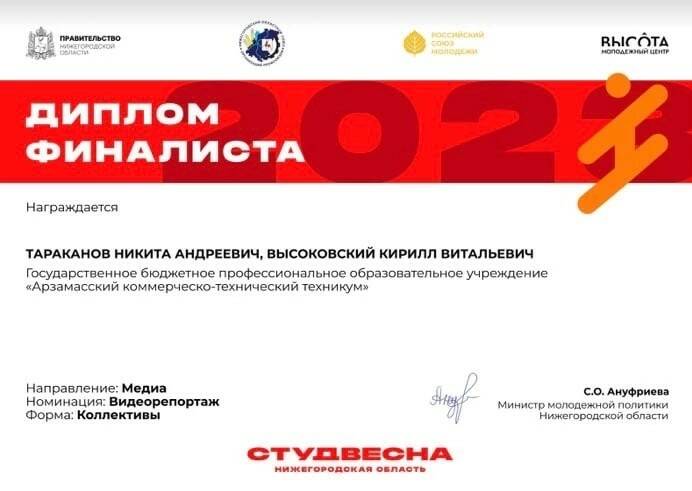 18 апреля
«Пристань вечной молодости»
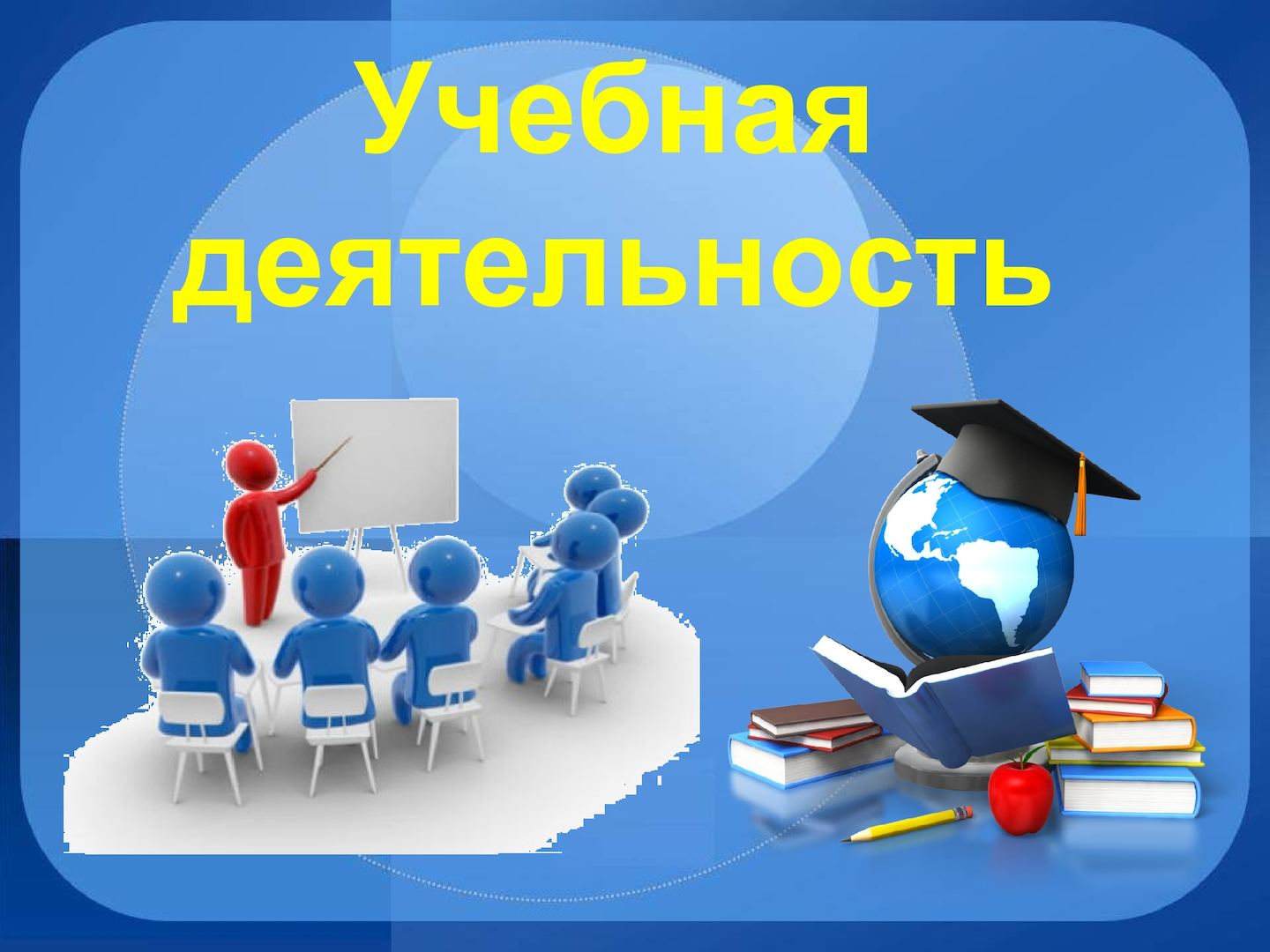 Производственная практика
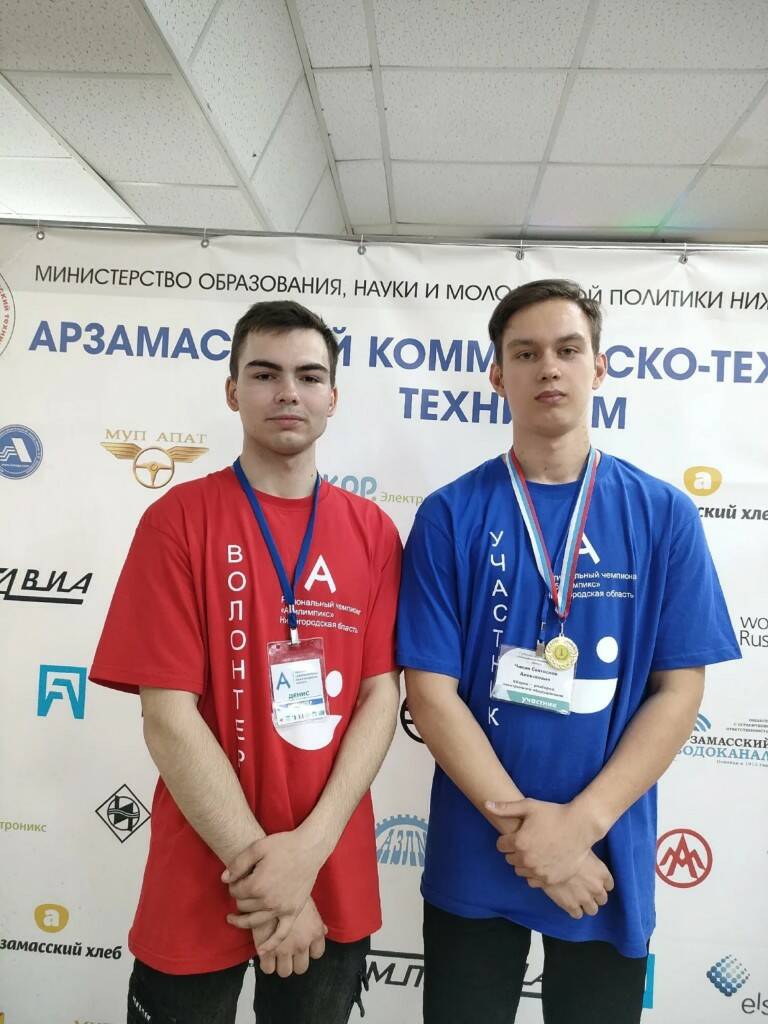 Чемпионат
«Абилимпикс».
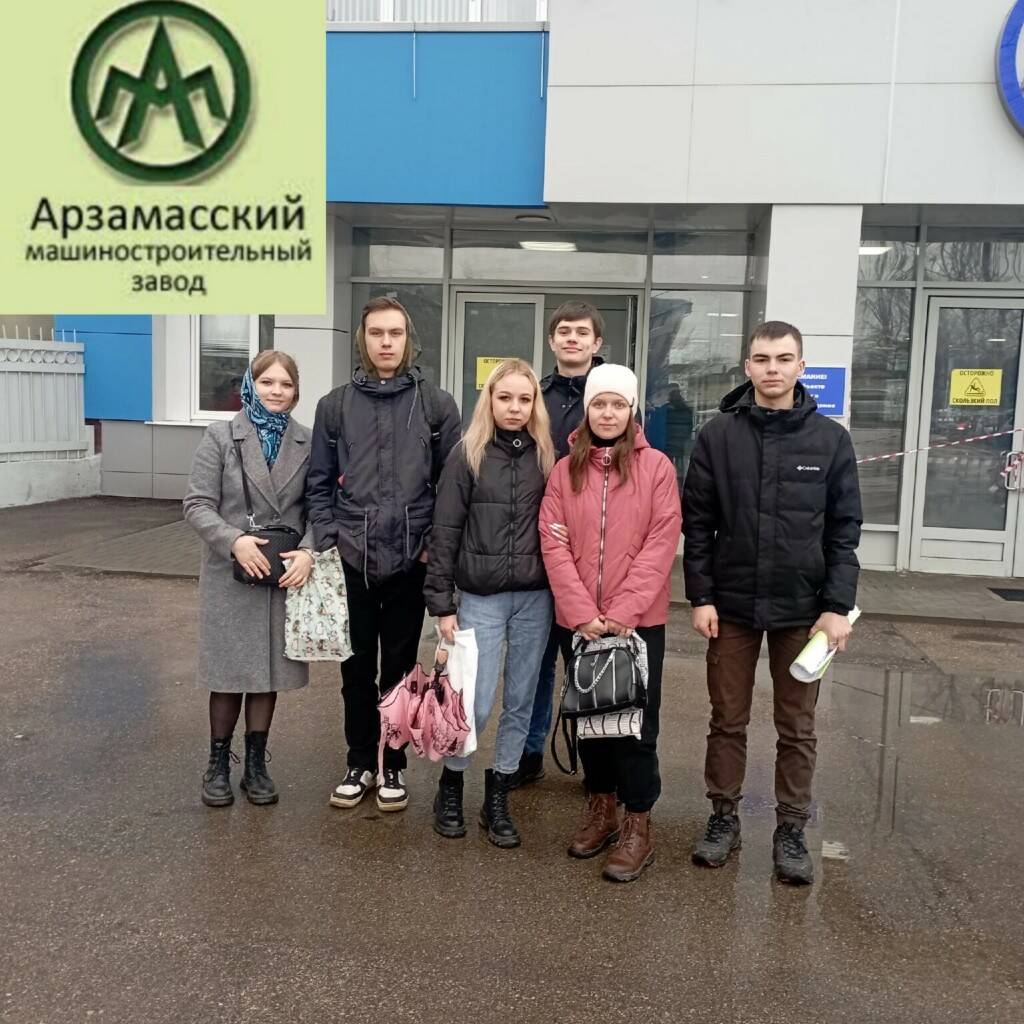 Учебная практика
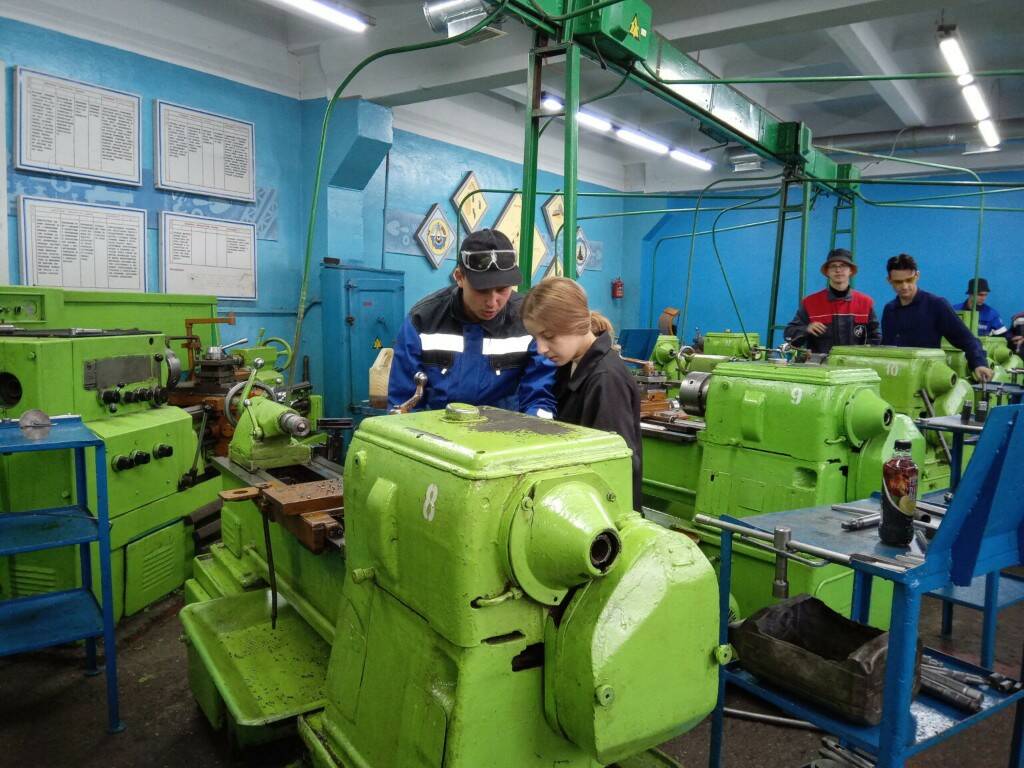 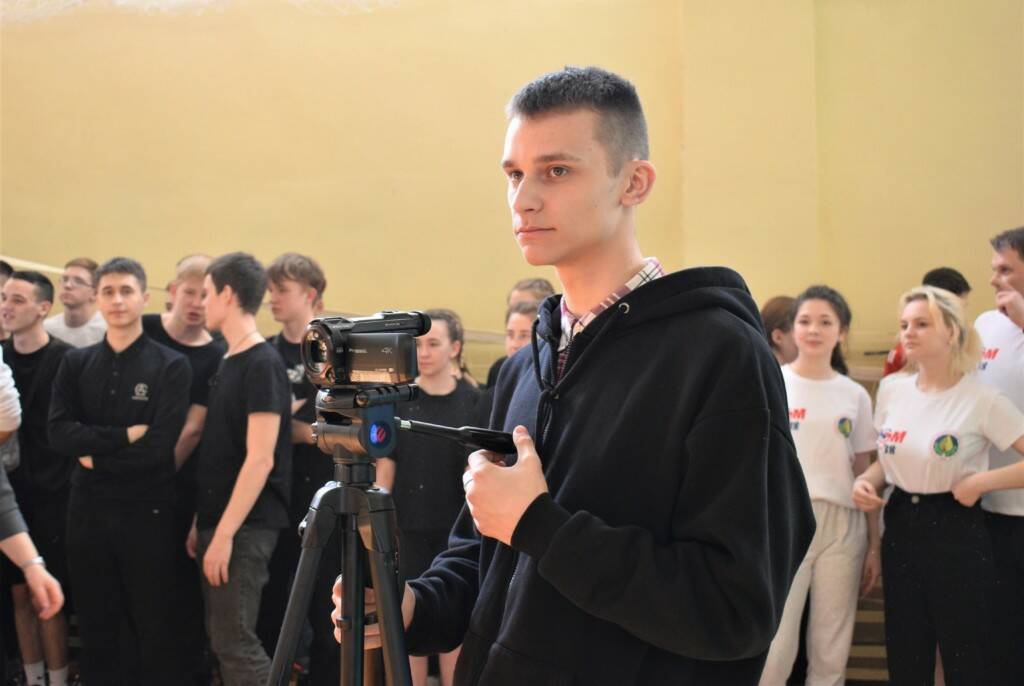 Олимпиады, конкурсы
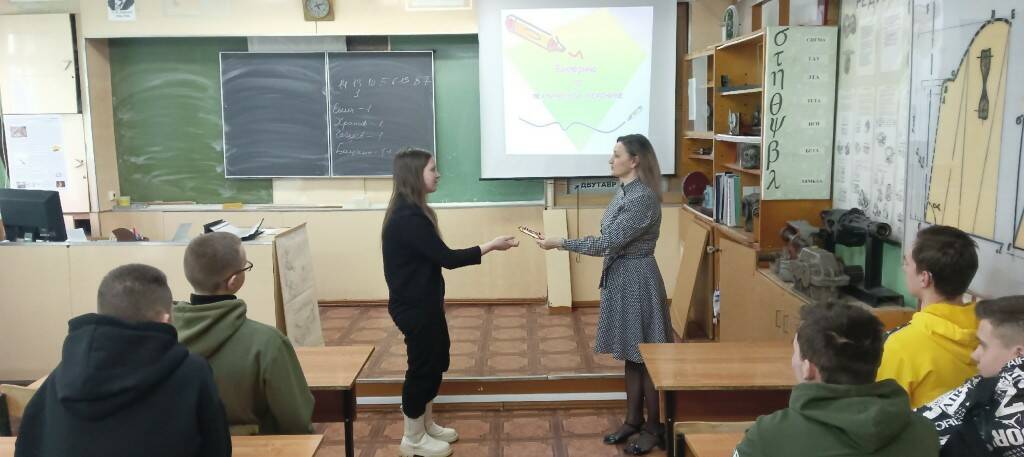 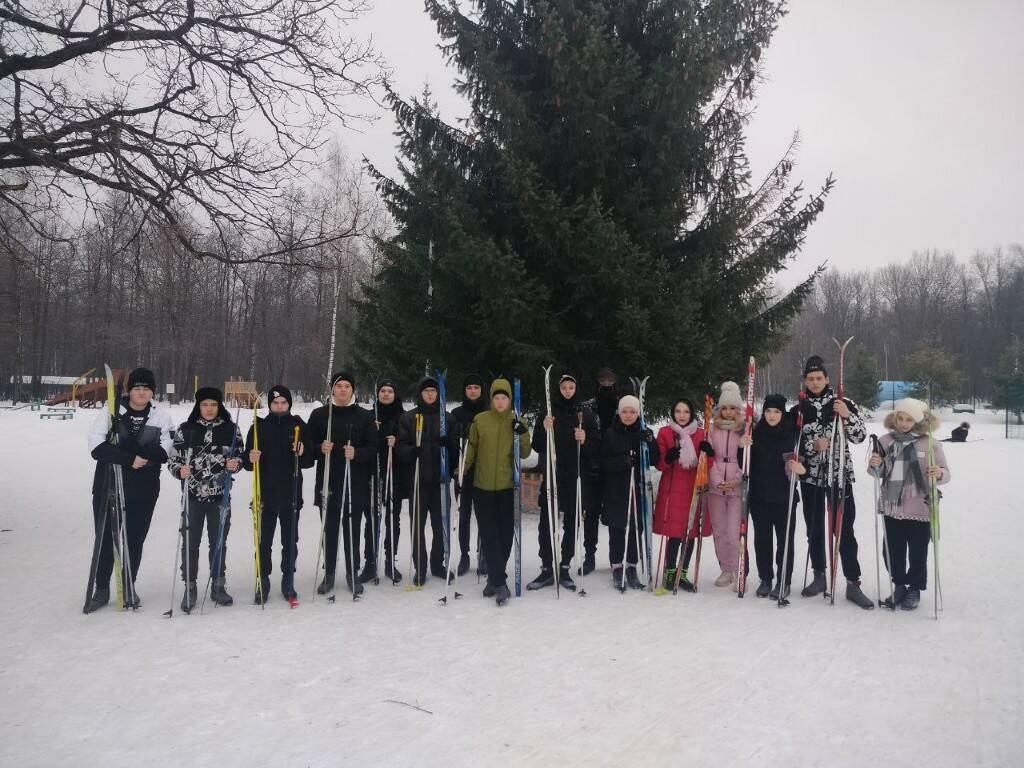 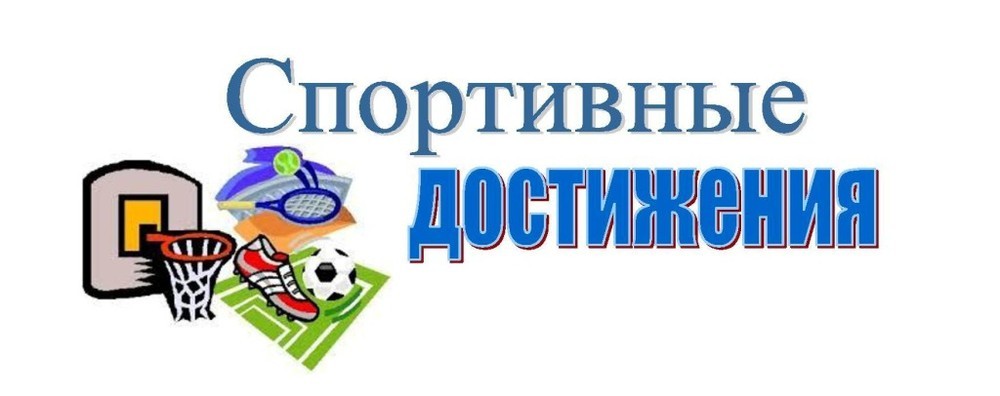 Спортивная деятельность
Автокросс
Гришин Денис
Турнир по волейболу
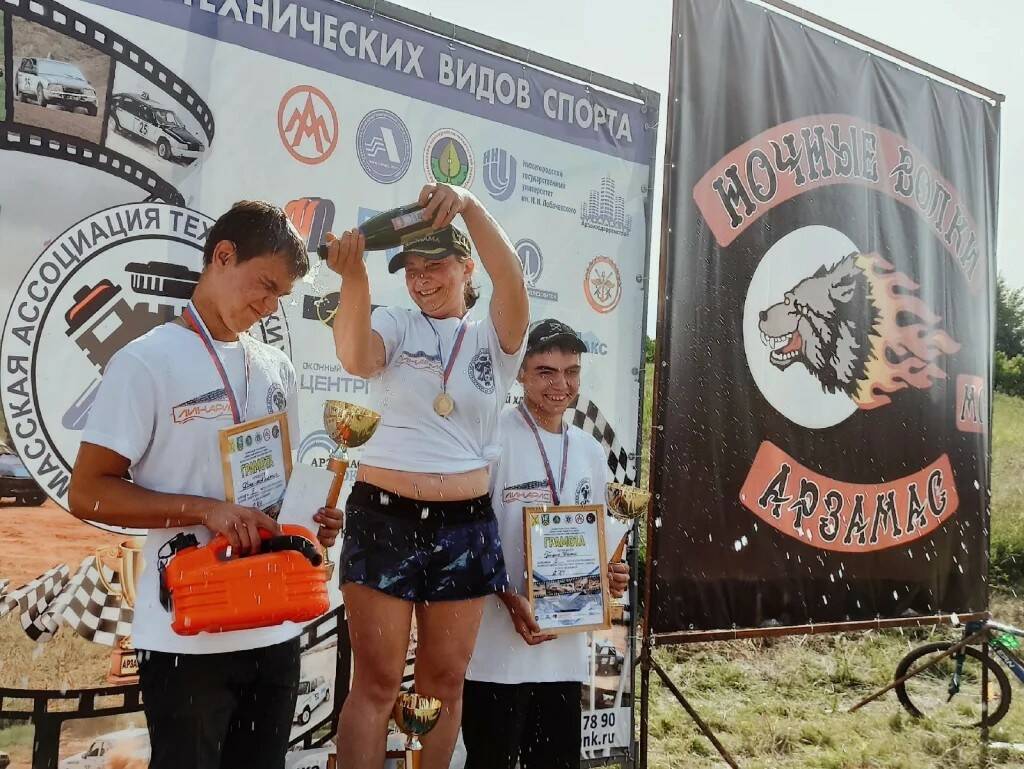 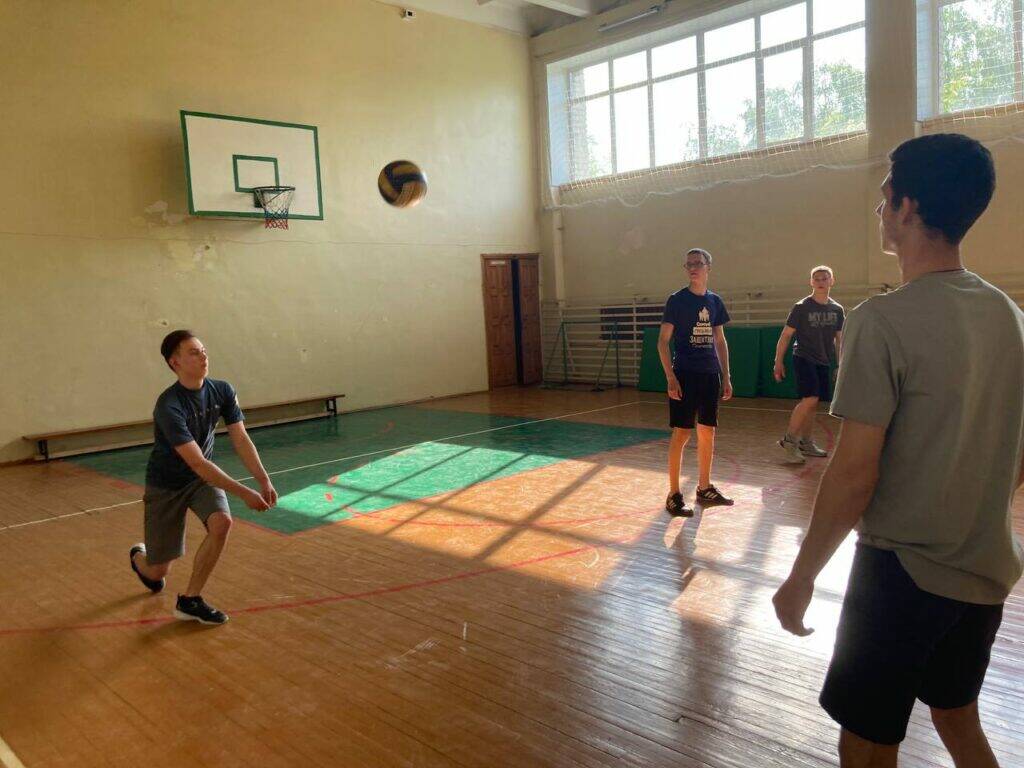 Шахматы
Чапарин Илья
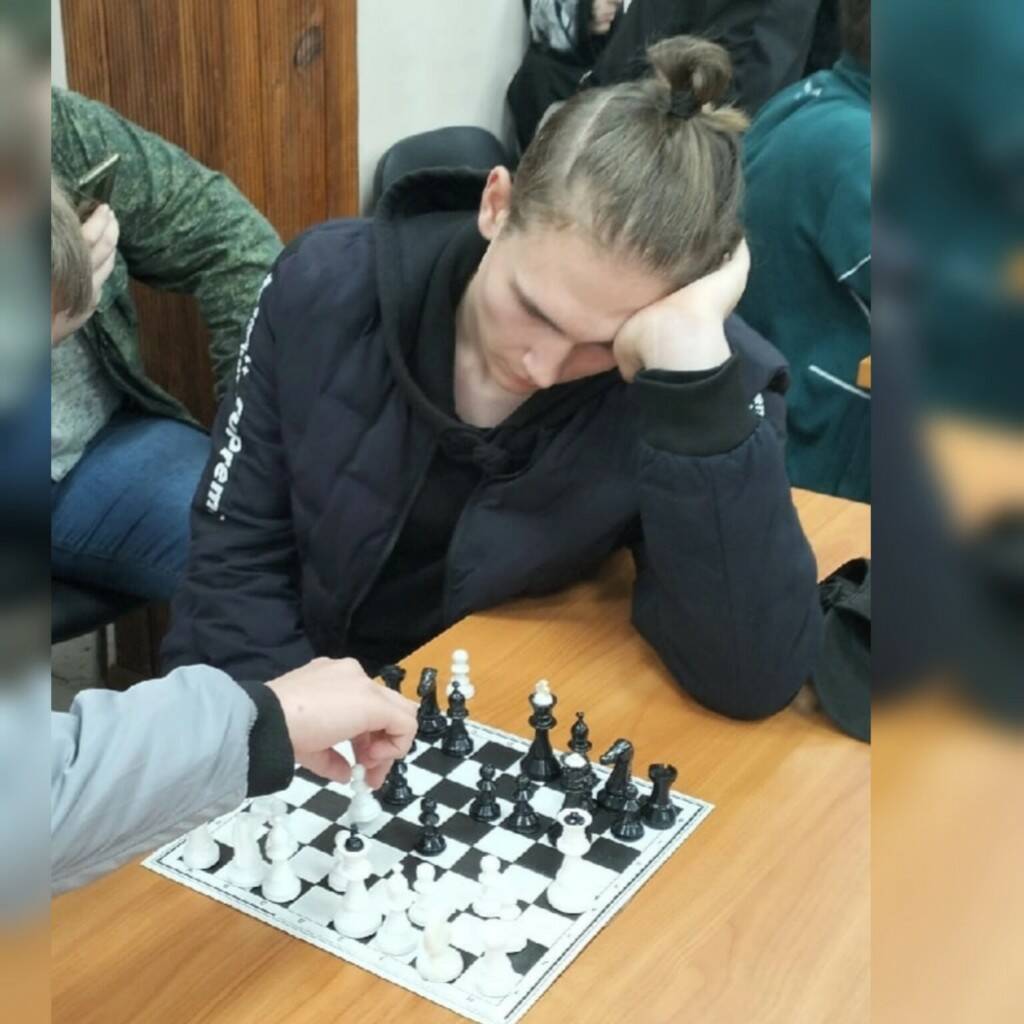 «Киберспорт» 
Мартьянов Валера
Тараканов Никита
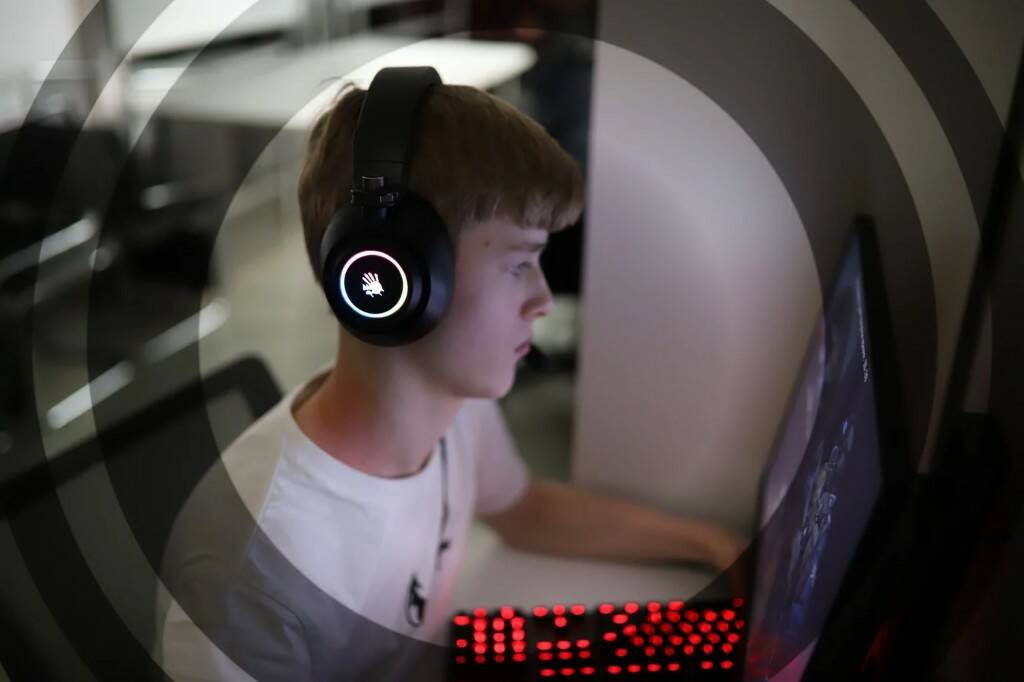 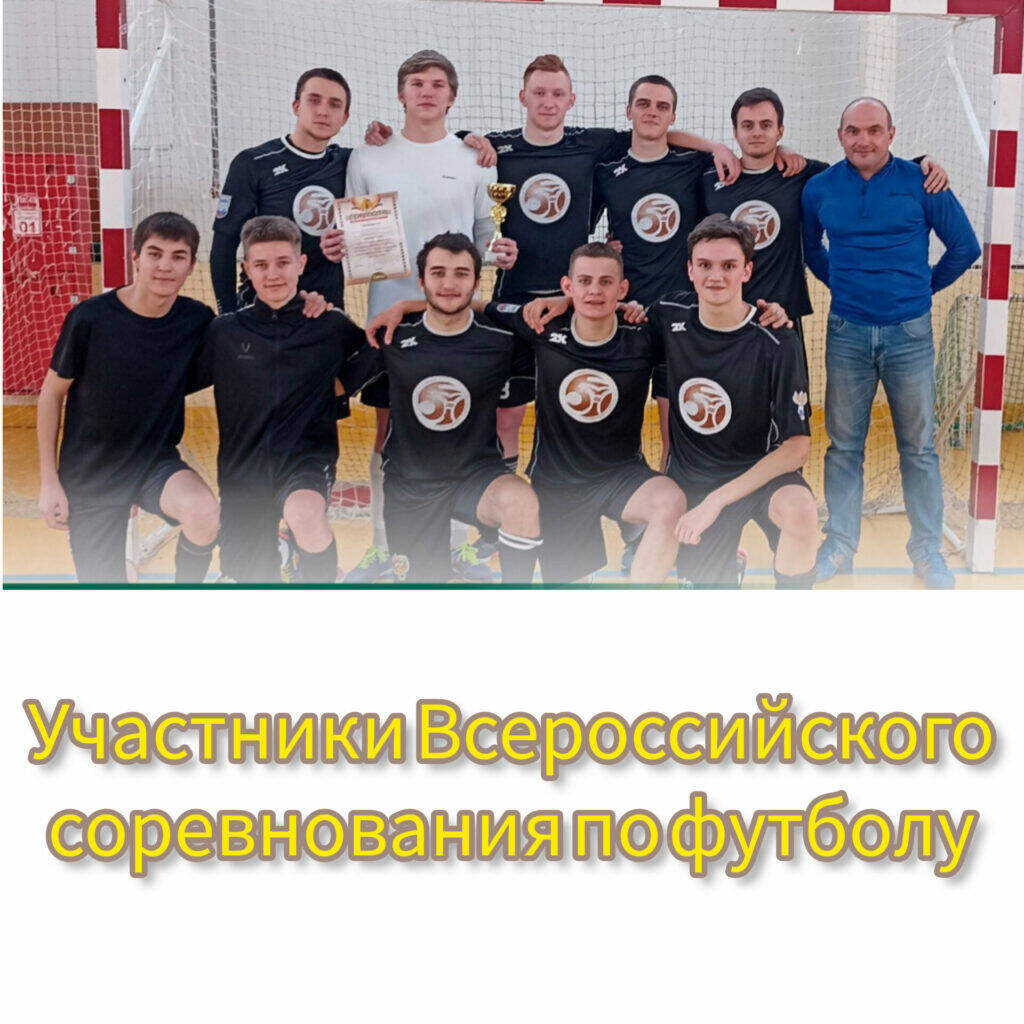 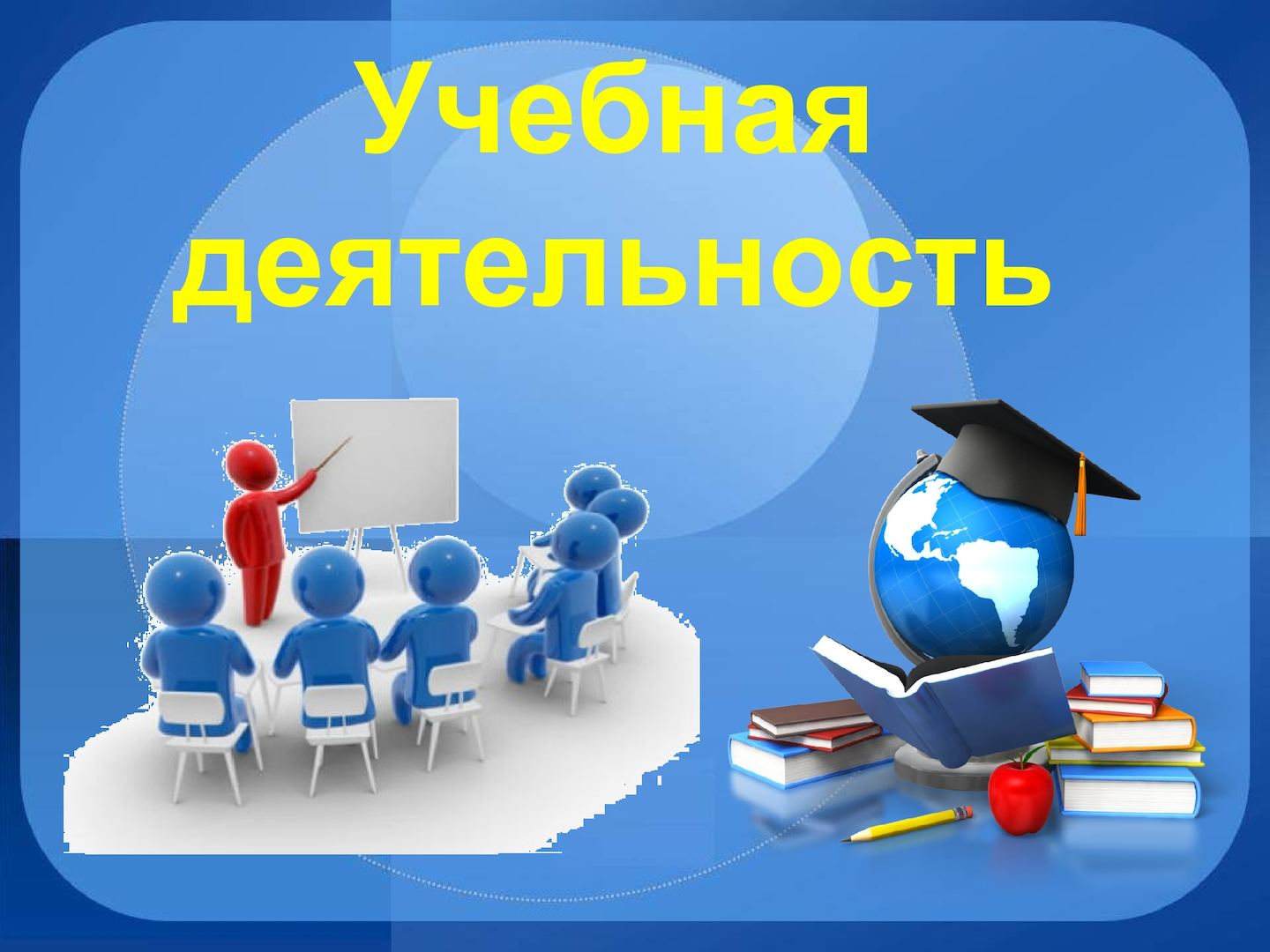